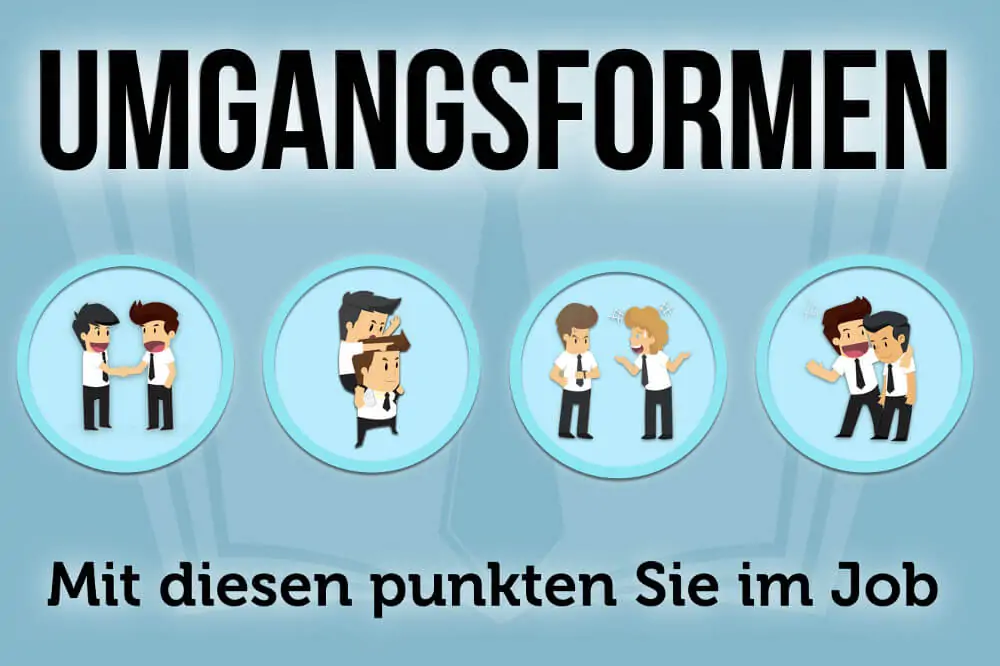 Was sind Umgangsformen…?
KG-Ref.AF Carus
Umgangsformen mit Vorgesetzten, Kolleg*innen und Publikum
Höflichkeit
Eigentlich eine Selbstverständlichkeit: Grüßen, Bitte und Danke sagen. Setzen Sie Ihren Verstand ein und folgen Sie den Geboten der Höflichkeit. Achten Sie auf Ihre Wortwahl. So wie Sie in den Wald hineinschreien, schallt es auch wieder heraus.
Fairness
Und wenn es noch so verlockend ist: Beteiligen Sie sich nicht an Geläster und Gerüchten. So schützen Sie betreffende Personen, bewahren ein gutes Betriebsklima und stärken Ihre eigene Souveränität. Stellen Sie auch niemanden vor anderen bloß. Kolleg*innen können Sie in einem Einzelgespräch auf Fehler hinweisen, nicht in der Abteilungsbesprechung.
KG-Ref.AF Carus
Umgangsformen mit Vorgesetzen, Kolleg*innen und Publikum
Haltung
Contenance, bitte. Wenn Sie dienstliche oder auch private Sorgen beschäftigen und Ihre Laune trüben, wahren Sie trotzdem die Fassung. Versuchen Sie, sich selbst zu beruhigen, statt Ihre Wut bei Kolleg*innen abzuladen. Begegnen Sie Ihrer Führungskraft, aber auch Ihren Kolleg*innen zu jeder Zeit respektvoll, unabhängig davon, ob Sie gerade emotional aufgeladen sind – auch bei digitaler Kommunikation aus dem Home-Office.
Verlässlichkeit
Pünktlichkeit ist das A und O. Halten Sie außerdem Fristen ein oder melden Sie sich rechtzeitig, wenn Sie merken, dass Sie es nicht schaffen. Lernen Sie auch, nein zu sagen, um nicht ständig unter Zeitdruck zu geraten. Es ist keine Schande, um Hilfe zu bitten.
KG-Ref.AF Carus
Umgangsformen mit Vorgesetzen, Kolleg*innen und Publikum
Aufmerksamkeit
Türen aufhalten, beim Tragen helfen, und wenn kein Kaffee mehr da ist, natürlich neuen kochen. Das ist Aufgabe jedes Einzelnen. Dass Ihre Kollegin regelmäßig die Spülmaschine ein- und ausräumt, sollte keine Einladung sein, Ihre Tasse immer stehen zu lassen, sondern Ihnen zeigen, dass Sie auch einmal an der Reihe wären. Weder Kolleg*innen noch Praktikanten, Studierende oder Auszubildende sind für solche Aufgaben zuständig, sondern alle.
KG-Ref.AF Carus
Umgangsformen mit Vorgesetzen, Kolleg*innen und Publikum
Siezen oder duzen?
Anders als im privaten Leben verlangt der Knigge im Büro nicht nach Achtung des Alters, sondern zunächst der Hierarchie. Selbst wenn Vorgesetzte jünger sind, dürfen nur sie Ihnen das Du anbieten. Sind Sie neu, obliegt es bei unterschiedlichem Alter Ihren Kollegen, Ihnen das Du anzubieten, die schon länger dort arbeiten.
Richter und Ausbilder werden grundsätzlich mit Sie angeredet und auch hier gilt, wird Ihnen das Du angeboten, können Sie das natürlich annehmen.
Was denken Sie?
Wägen Sie immer ab, ob ein DU das richtige ist. Ein SIE wart auch eine Distanz, die im Arbeitsleben manchmal auch hilfreich sein kann. Man muss sich nicht duzen, um ein gutes Team zu bilden.
Und Sie können ein angebotenes Du auch immer, höflich, ablehnen.
KG-Ref.AF Carus
Umgangsformen mit Vorgesetzen, Kolleg*innen und Publikum
Distanzzone wahren
Selbst, wenn Sie privat Gespräche gerne aus nächster Nähe führen oder Ihr Gegenüber dabei berühren, sollten Sie beruflich davon Abstand nehmen. Die meisten Menschen empfinden es als unangenehm, wenn ihnen eine fremde Person zu nah kommt. Die übliche Distanzzone hierzulande liegt zwischen 60 und 100 Zentimetern.
Tischmanieren kennen
Schmatzen, Schlürfen, Rülpsen – all das sollte Ihnen nicht passieren. Die linke Hand gehört beim Essen neben den Teller – nicht in den Schoß. Und sollten Sie anschließend einen Zahnstocher benötigen, so ziehen Sie sich dezent zurück in den Waschraum. 
In der Regel steht ein „Pausentisch“ zur Verfügung, oder es gibt eine Cafeteria im Gericht, das Essen am Schreibtisch ist unangebracht. Zum einen könnte es zu Geruchsbelästigung der Kolleg*innen kommen und wir wollen doch auch keine Essenreste in unseren Akten finden.
KG-Ref.AF Carus
Umgangsformen mit Vorgesetzen, Kolleg*innen und Publikum
Lautstärke
Achten Sie darauf, nicht lauter zu sein als nötig. Das gilt für die Lautstärke Ihrer Stimme bei Telefongesprächen ebenso wie für den Klingelton Ihres Smartphones, sonst werden Sie im gesamten Büro gehört und stören erheblich.
Krankheit
Diese Regel ist zurzeit wohl wichtiger denn je: Bleiben Sie zu Hause, wenn Sie sich unwohl fühlen. Stecken Sie nicht das ganze Team mit Ihrer Krankheit an, sei es eine Erkältung oder einen Magen-Darm-Infekt. So können Sie ausreichend und schneller genesen und werden nicht zur Virenschleuder. All diese Regeln dienen der Orientierung und können natürlich variiert werden. Anpassungsfähigkeit ist eine Tugend. Achten Sie auf Ihre Mitmenschen und beobachten Sie ihre Reaktionen, dann werden Sie die richtigen Entscheidungen treffen.
KG-Ref.AF Carus
Umgangsformen mit Vorgesetzen, Kolleg*innen und Publikum
Respektieren Sie Ihr Team
Anderen Menschen mit Respekt und einem guten Ton zu begegnen empfiehlt sich sowohl in lockeren als auch in formellen Arbeitsumgebungen. Wenn jemand  die Registratur oder den Raum betritt, grüßen Sie diese Person angemessen, ob nun mit einem Händedruck oder – je nach Kultur – auf eine andere Art.
Respektieren Sie gemeinsame Orte
Im Büro könnten Orte, die Sie mit Ihren Teammitgliedern teilen, die Küche, das WC, der Drucker- und der Kopierraum sein. Wie Sie mit solchen gemeinsamen Orten umgehen, zeigt, was für eine Art Teamkollege Sie sind. Es ist also wichtig, dass Sie Dinge richtig beschriften, organisiert bleiben und anderen, die diese Orte auch nutzen, mit Höflichkeit und Respekt begegnen. Umgangsformen gelten auch für gemeinsame Orte, z.B. ob Sie einen Platz nach der Nutzung aufgeräumt und sauber hinterlassen.
KG-Ref.AF Carus
Umgangsformen mit Vorgesetzen, Kolleg*innen und Publikum
Vorgesetzte und Richter*innen
Sie sind weisungsgebunden.
Behandeln Sie Richter*innen und ihre Vorgesetzten mit Respekt.
Publikum
Seien Sie den Bürger*innen gegenüber freundlich und zuvorkommend. Versuchen Sie die Belange und Wünsche zu erfüllen, soweit das möglich ist.
Jemand der Sie mit einem lächeln verlässt, versüßt auch Ihren Tag. Ein verärgerter Bürger hinterlässt dunkle Wolken in Ihrem Büro und Ihr Tag wird damit nicht schöner.
Wirken Sie dem Klischee vom Beamten entgegen und beweisen Sie, dass es auch anders gehen kann.
KG-Ref.AF Carus
Umgangsformen mit Vorgesetzen, Kolleg*innen und Publikum
Bauen Sie emotionale Intelligenz auf
Emotionelle Intelligenz ist die Fähigkeit, Emotionen bei sich und anderen zu erkennen, zu regulieren und zu verstehen. Menschen mit hoher emotionaler Intelligenz können sich in ihre Teammitglieder einfühlen und Herausforderungen im Sozialverhalten überwinden. Emotionale Intelligenz zählt zwar nicht direkt zu den Umgangsformen, es ist aber dennoch am Arbeitsplatz sehr hilfreich, wenn es zu Konflikten kommt.

Menschen, die über eine hohe emotionale Intelligenz verfügen, analysieren zuerst eine Situation, bevor sie handeln. Außerdem überlegen sie sich gut, was sie sagen möchten und welche Konsequenzen ihr Handeln haben kann, damit sie hinterher nichts bereuen müssen.
KG-Ref.AF Carus
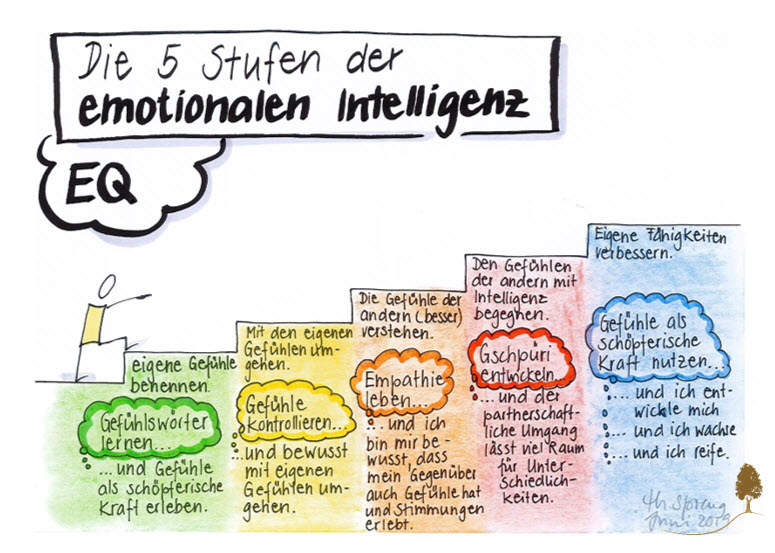 …zum besseren Verstängnis
Die fünf Stufen der emotionalen Intelligenz
eigene Fähigkeiten verbessern
den Gefühlen der anderen mit Intelligenz begegnen
die Gefühle der anderen besser verstehen
(lernen)
mit den eigenen Gefühlen umgehen
eigene Gefühle benennen
Gefühle als  Kraft nutzen und sich reflektieren…
Gespür entwickeln…
Empathie leben…
Gefühle kontrollieren…
Gefühls-wörter lernen…
KG-Ref.AF Carus
Umgangsformen mit Vorgesetzen, Kolleg*innen und Publikum
Fazit:
Verhalten Sie sich so, wie auch Sie behandelt werden wollen und versuchen Sie sich in ihr Gegenüber zu versetzen, um besser auf Situationen eingehen zu können.
Machen Sie Probleme ansprechbar. Kommunikation ist der Schlüssel für ein gutes miteinander!
KG-Ref.AF Carus